Week 4, Day 3:Observer
Decorators
Muddiest Point
Half Exam 1 on Thursday
SE-2811
Slide design: Dr. Mark L. Hornick
Content: Dr. Hornick
Errors: Dr. Yoder
1
Coffee Inheritance ModelDesign Review
Any potential changes?
Keep current design?
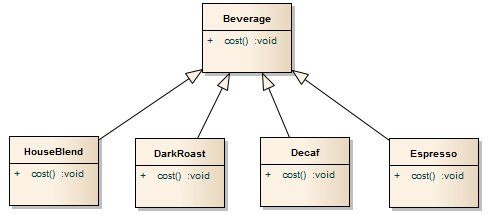 SE-2811
Dr. Mark L. Hornick
2
Time for Coffee 2.0
Want to be able to add, Whip, Mocha, DarkRoast, etc. to our coffee
Exercise: With your team, create a design to include these “decorators” and have the cost function return their cost
SE-2811
Dr. Mark L. Hornick
3
One approach: Inheritance
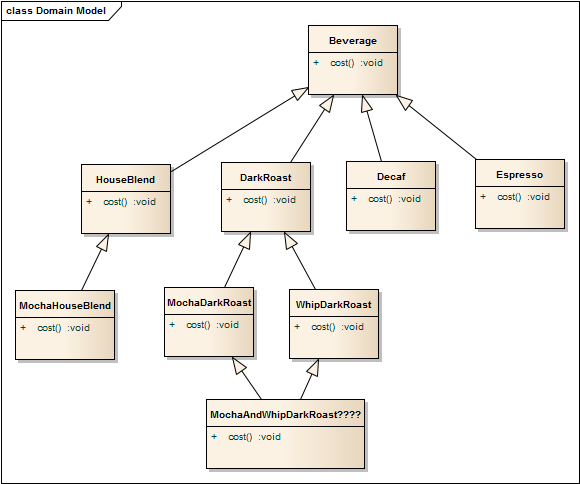 SE-2811
Dr. Mark L. Hornick
4
[Speaker Notes: DO ON BOARD]
Cleaned up with decorator pattern
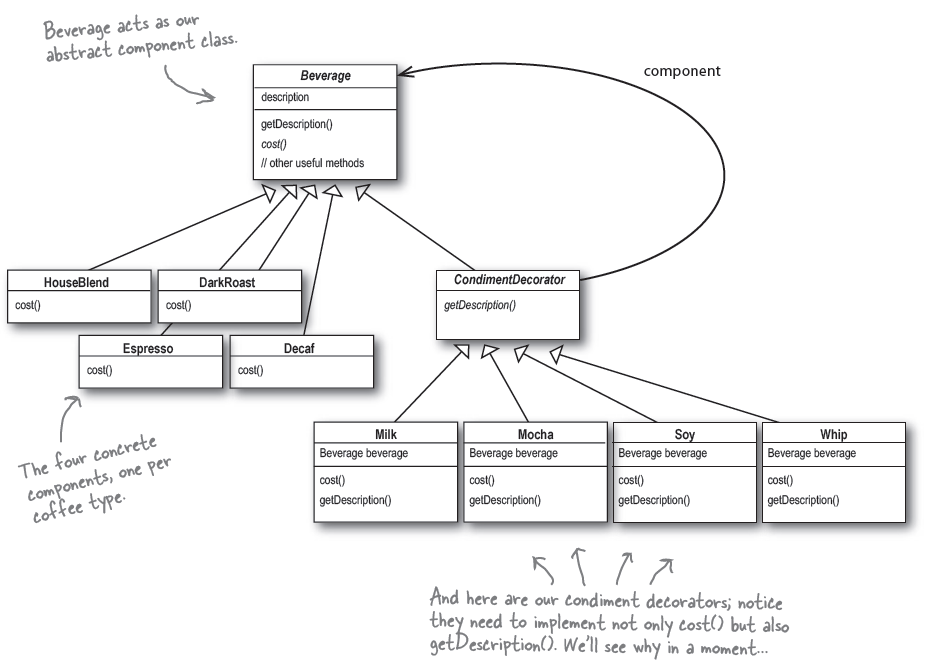 SE-2811
Dr. Mark L. Hornick
5
Cost of DarkRoast with Whip and Mocha
cost()
cost()
cost()
0.10
0.20
0.99
$1.29
DarkRoast
Mocha
Whip
SE-2811
Dr. Mark L. Hornick
6
General Pattern
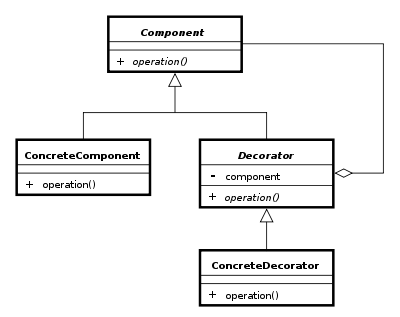 SE-2811
Dr. Mark L. Hornick
Wikipedia
7
Example 2: Byte Input Streams
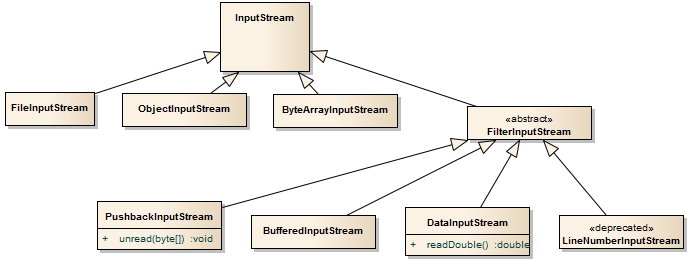 SE-2811
Dr. Mark L. Hornick
8
Ex 3: Bikes
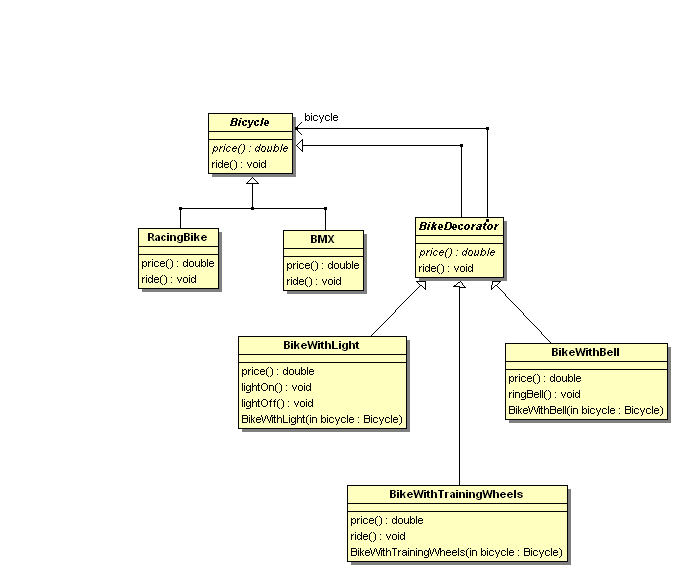 SE-2811
Dr. Mark L. Hornick
9
Ex 4: Employees
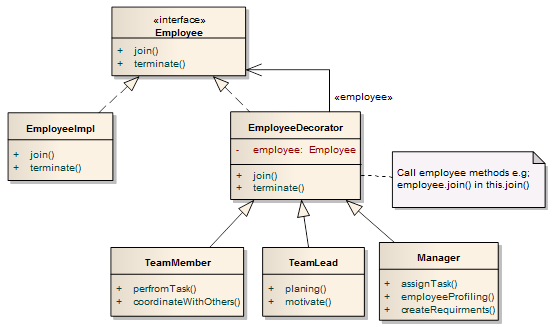 SE-2811
Dr. Mark L. Hornick
http://zishanbilal.files.wordpress.com/2011/04/042811_2030_designpatte31.png
10
Design Principles
Reduce coupling
Increase cohesion
Encapsulate what varies
Favor composition over inheritance
Program to interfaces, not implementations
Classes should be open for extension but closed for modification
Which of these are met?
SE-2811
Dr. Mark L. Hornick
11
[Speaker Notes: (Avoid coupling)
Strive for loosely coupled designs between objects that interact]
Downsides
What are the disadvantages of decorators?
SE-2811
Dr. Mark L. Hornick
12
[Speaker Notes: Large number of small classes overwhelming to new developers
Problem when people rely on specific types without thinking through [TODO: Study & find example]
Complexity of wrapping]
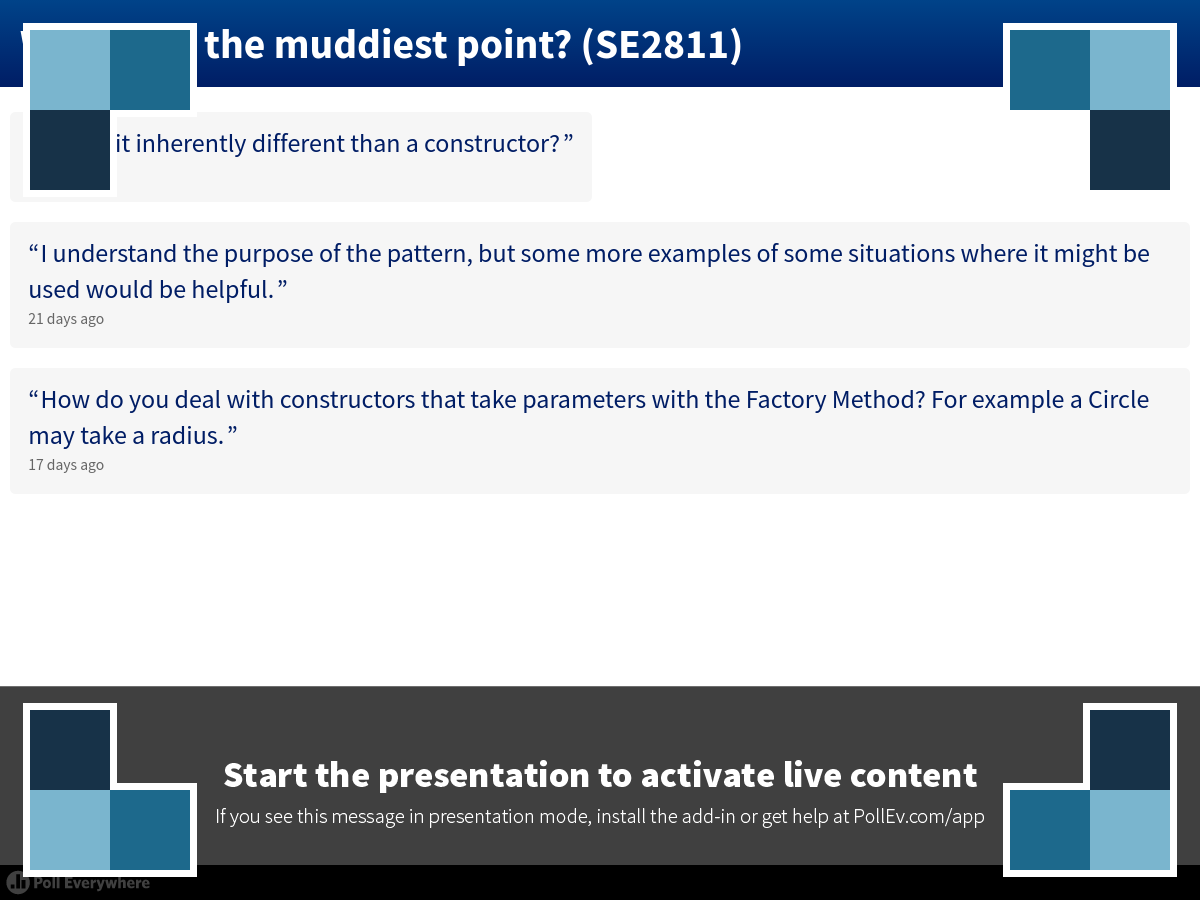 SE-2811
Dr. Mark L. Hornick
13
[Speaker Notes: Poll Title: What was the muddiest point? (SE2811)
https://www.polleverywhere.com/free_text_polls/zIp2tH2IVWjXv4H]